APSDEU-14/NAEDEX-26: NESDIS Status Update
John Paquette
Physical Scientist, OSPO
NOAA Satellite & Information Service
October 2015
[Speaker Notes: Our Mission is to deliver accurate, timely, and reliable satellite observations and integrated products and to provide long-term stewardship for global environmental information in support of our Earth observation mission.  

IMAGE:  This imagery taken from the VIIRS instrument on NOAA/NASA Suomi NPP on August 3, 2015.]
NESDIS Principal Activities
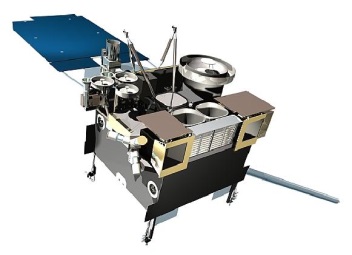 Currently Providing 24/7 On-Orbit Satellite Operations
Geostationary satellites (GOES)
Polar-orbiting satellites (POES)
Defense Meteorological Satellite Program (DMSP)
Jason-2 Altimetry Satellite 
Suomi National Polar-orbiting Partnership (S-NPP)
DSCOVR (Solar Wind Continuity)

Acquiring Next Generation Satellites
Jason-3 Altimetry Satellite
COSMIC-2 Radio Occultation
GOES–R Satellite Series
Joint Polar Satellite System (JPSS)

Providing Long Term Data Stewardship

Conducting Research and Developing Operations
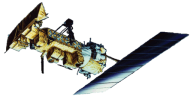 POES
GOES
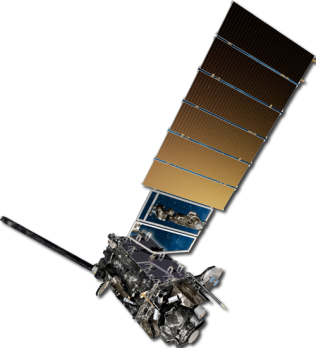 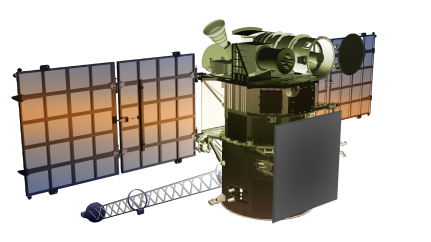 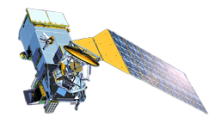 GOES-R
JPSS
DSCOVR
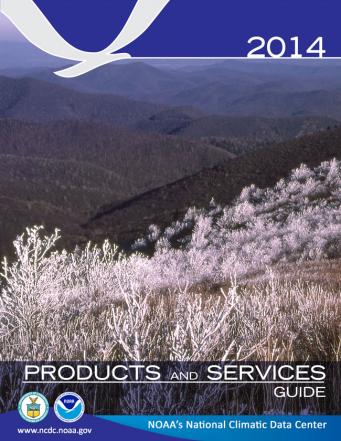 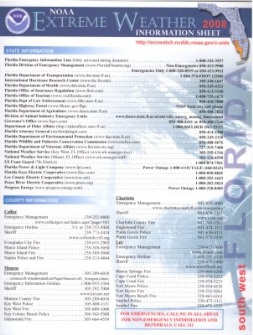 NEIO
Current Geostationary Observations: GOES-NOP
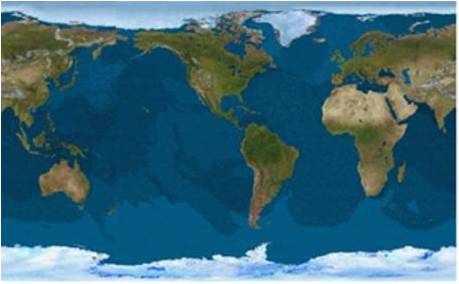 GOES-15 
@ 135W
GOES-13
75° West
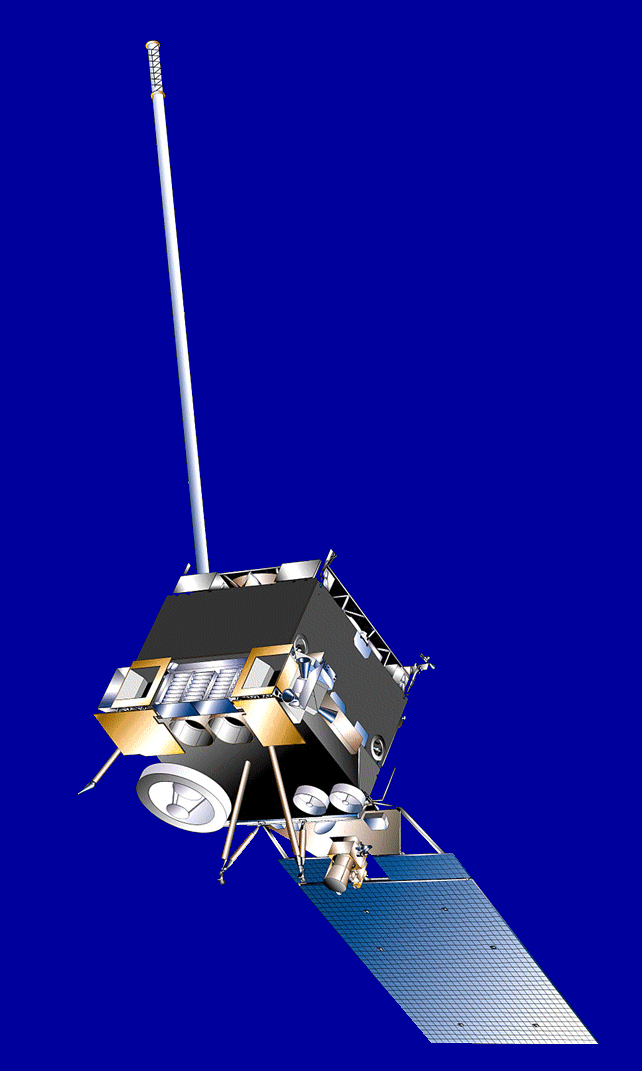 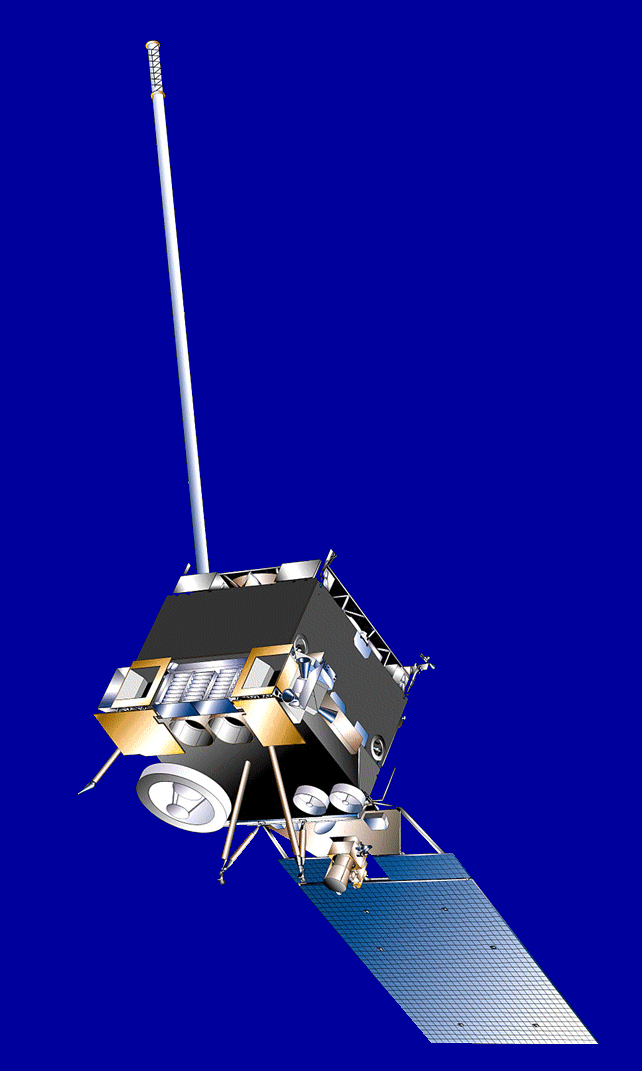 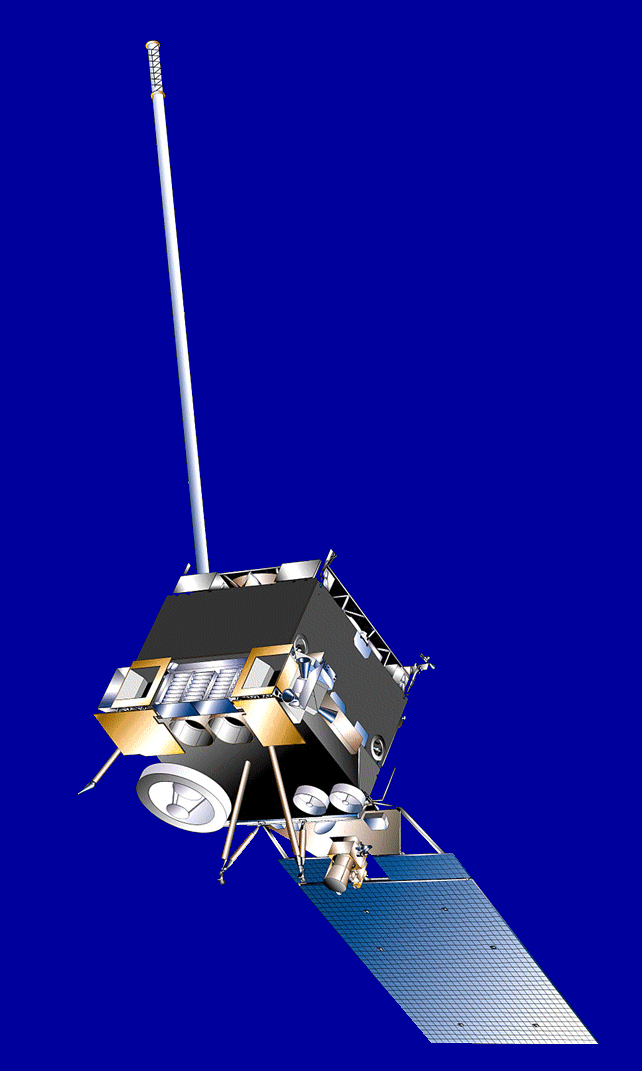 GOES-14
@105W
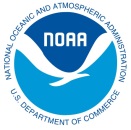 Current Geostationary Observations: GOES-13 (East)
Issue #1: 
Sounder filter wheel anomaly. Sounder frame sync losses.

Impact: 
Sounder pixel dropouts (minimal).
Issue #2: 
CRS capacitor short.

Impact: 
XRS X-ray measurements can potentially invert unexpectedly.
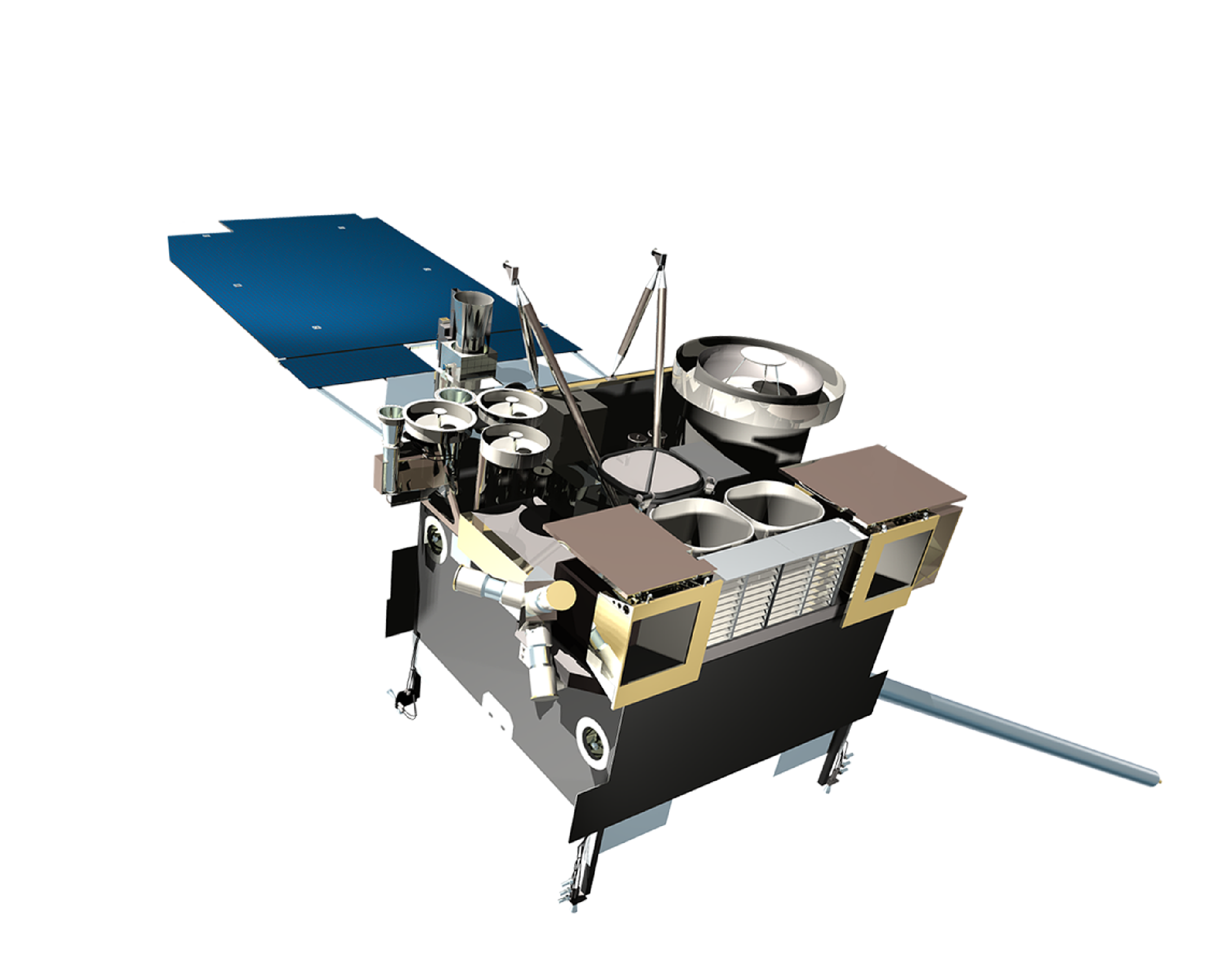 Issue #3: 
SXI detector damage due to flare.

Impact: 
Nine rows currently affected out of 512 total.
Current Geostationary Observations: GOES-14 (Standby)
No Spacecraft or Instrument Issues
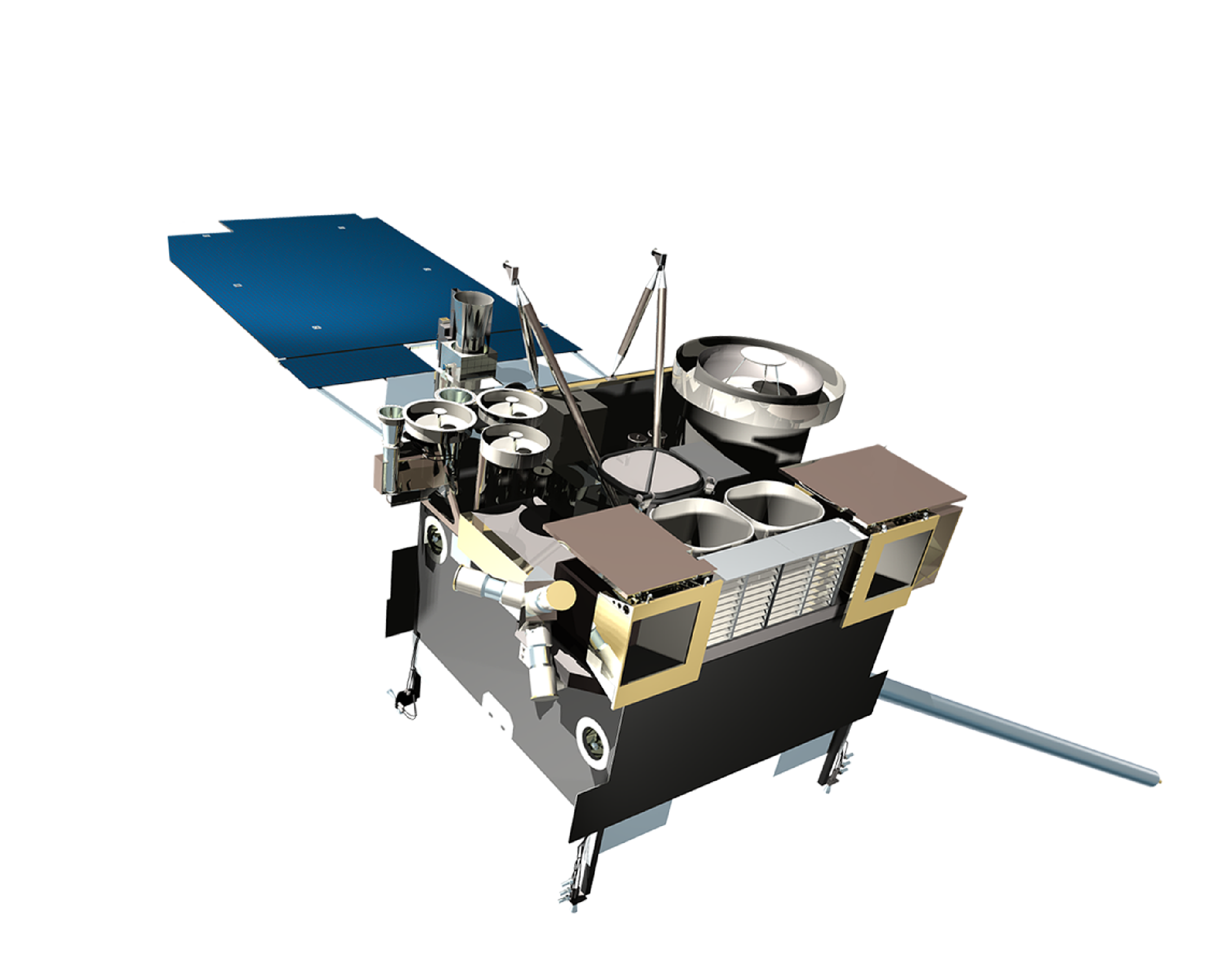 Current Geostationary Observations: GOES-15 (West)
Issue #1: 
Star Tracker1 (ST1) and Star Tracker2 (ST2) failure.  Operations with ST3 only. 

Impact: 
Degraded INR performance.
Issue #2:
Sounder temperature control blanket is raised.  To maintain patch temperature control, a yaw flip at Equinox to keep Sun angle below cooler plane.  

Impact: 
1 hour data outage and degraded products during each yaw flip maneuver and 28 hours of INR (Image Navigation & Registration) recovery period.
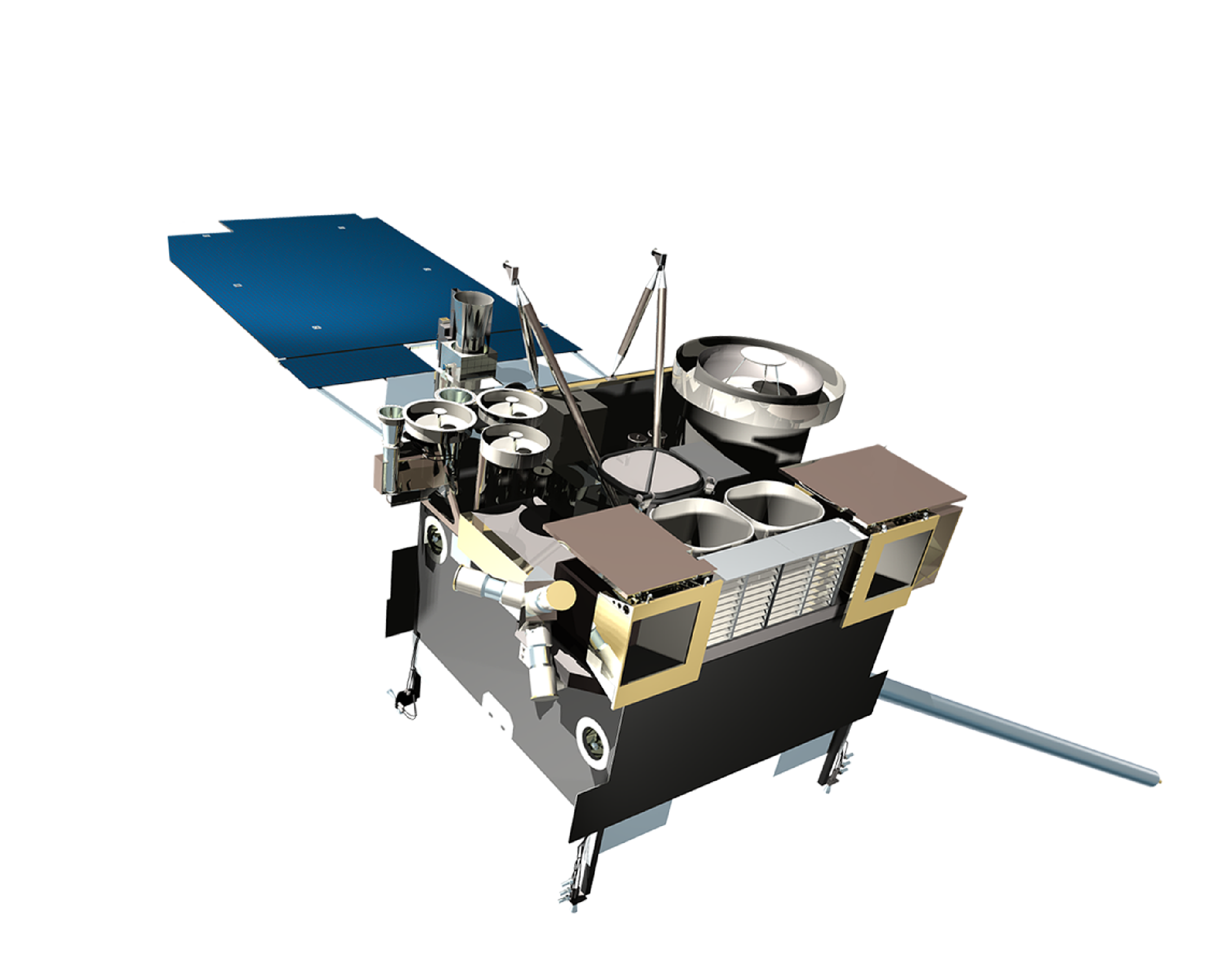 Key     
Operational


Operational with limitations


Non-operational
G
Y
R
Current Geostationary Observations: Instrument Status GOES-NOP
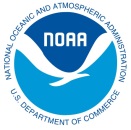 Current Geostationary Observations: Product Status GOES-NOP
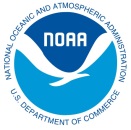 Geostationary Observations: Flyout Schedule
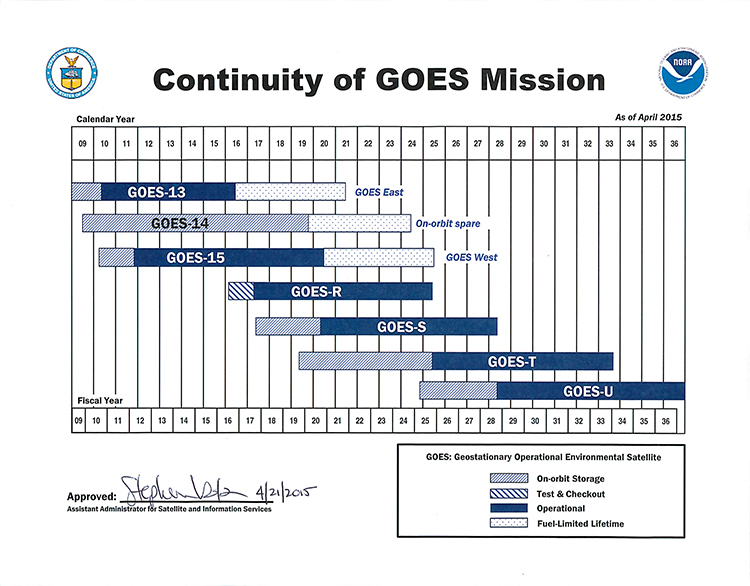 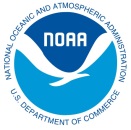 Current Polar-Orbiting Observations: POES and Suomi NPP
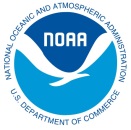 Current Polar-Orbiting Observations: Instrument Status
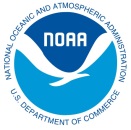 Definition of Status Colors
Definition of Status Colors
Current Polar-Orbiting Observations: Product Status of Operational Satellites
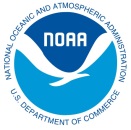 *NPP Products includes only those deemed operational since NDE handover Sept 26, 2013
Current Polar-Orbiting Observations: Product Status of Backup Satellites
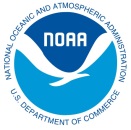 *2Metop-A AHRPT does not support full global coverage due to earlier failure of part of the AHRPT system
Current Polar-Orbiting Observations: Status of Suomi NPP
S-NPP Space System is GREEN
Operational (or capable of)
Operational with limitations (or standby)
Operational with degraded performance
Not functional
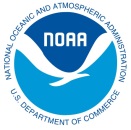 Current Polar-Orbiting Observations: Suomi NPP NDE Operational Products
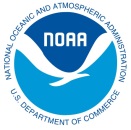 Upcoming Operational Products (SPSRB schedule)
Vegetation Health (Aug), GCOM  NDE 1.0 (Sep)
Current Polar-Orbiting Observations: Suomi NPP Users
* New Users
Note – NWSTG serviced moved to NWS/NCEP NCO
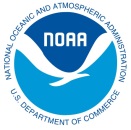 Polar-Orbiting Observations: Flyout Schedule
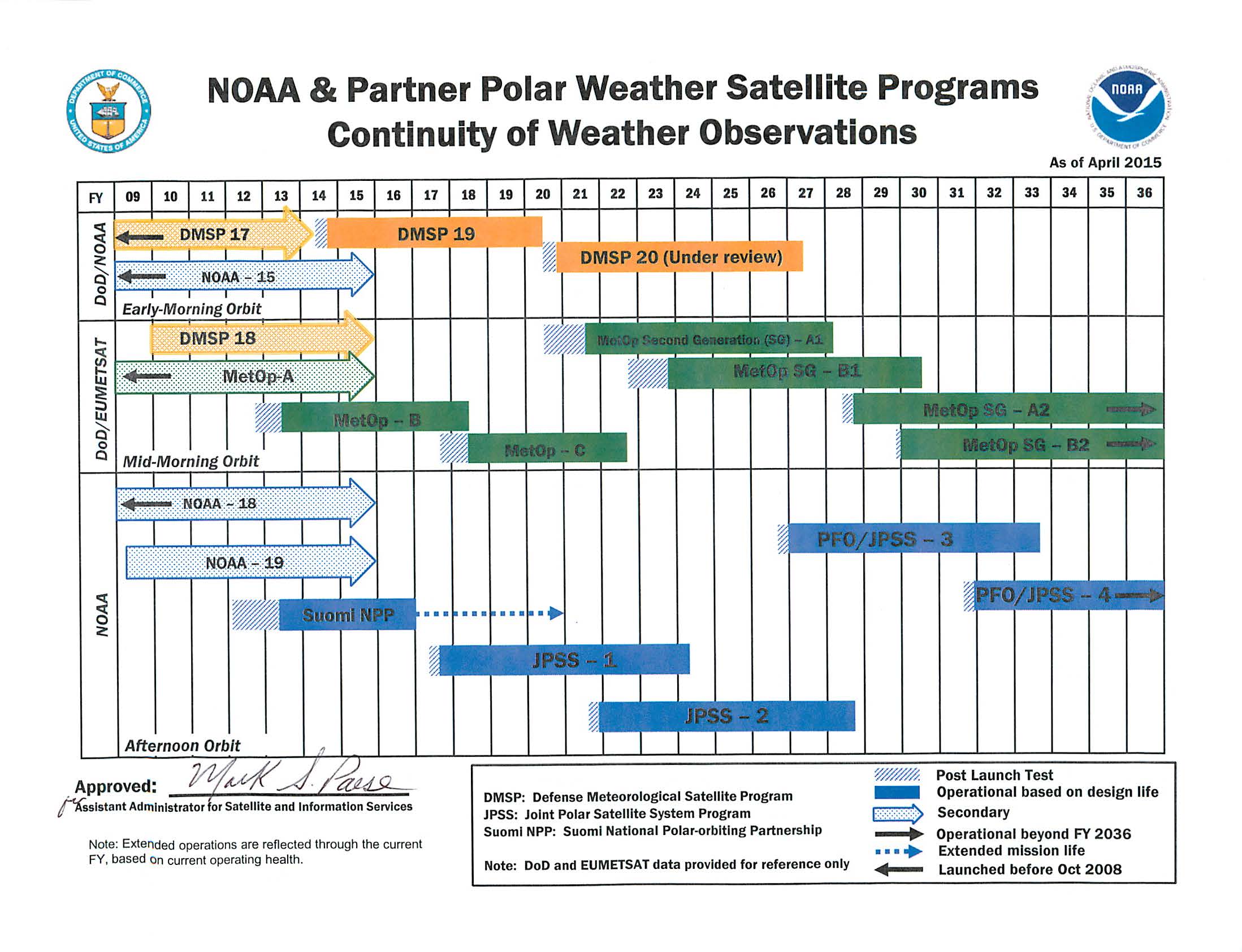 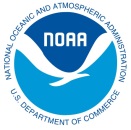 Current Space Weather Observations: DSCOVR
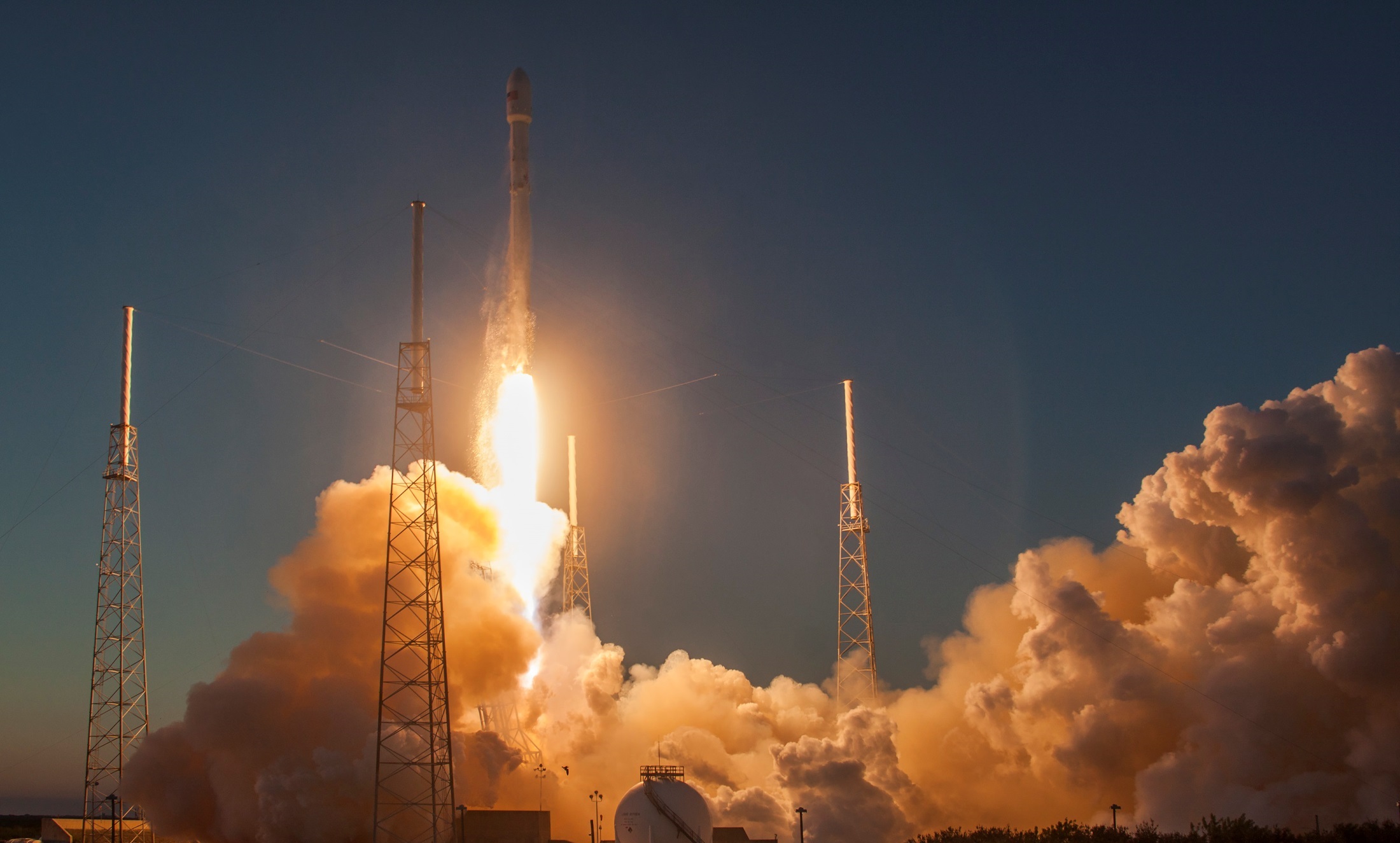 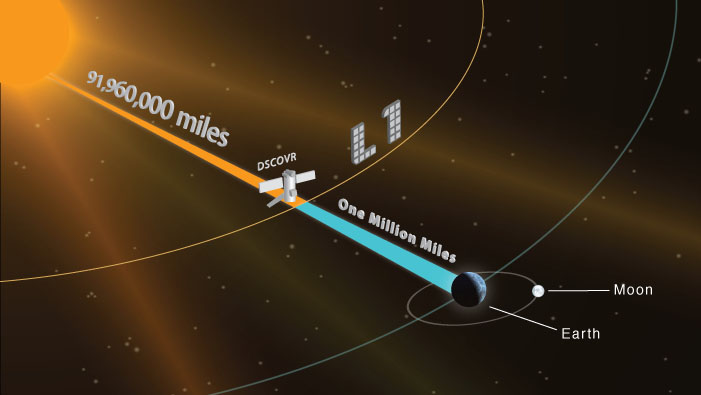 Launched 11 February 2015, at L1 on 8 June
Should be operational in October 2015
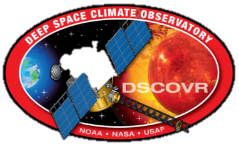 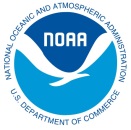 Credit: SpaceX
[Speaker Notes: For NOAA, space weather observations are a NESDIS responsibility while space weather forecasts and warnings are handled by the National Weather Service’s Space Weather Prediction Center. 

We’re excited about space weather observations.  DSCOVR, a joint NOAA/NASA/DoD mission, is the United States’ first operational space weather mission providing data to NOAA’s Space Weather Prediction Center from L1.

NASA and other research assets continue to provide critical observations from L1 and elsewhere.

DSCOVR will succeed NASA’s ACE mission in providing solar wind measurement continuity from the L1 orbit]
Current Ocean Altimetry Observations: Jason-2
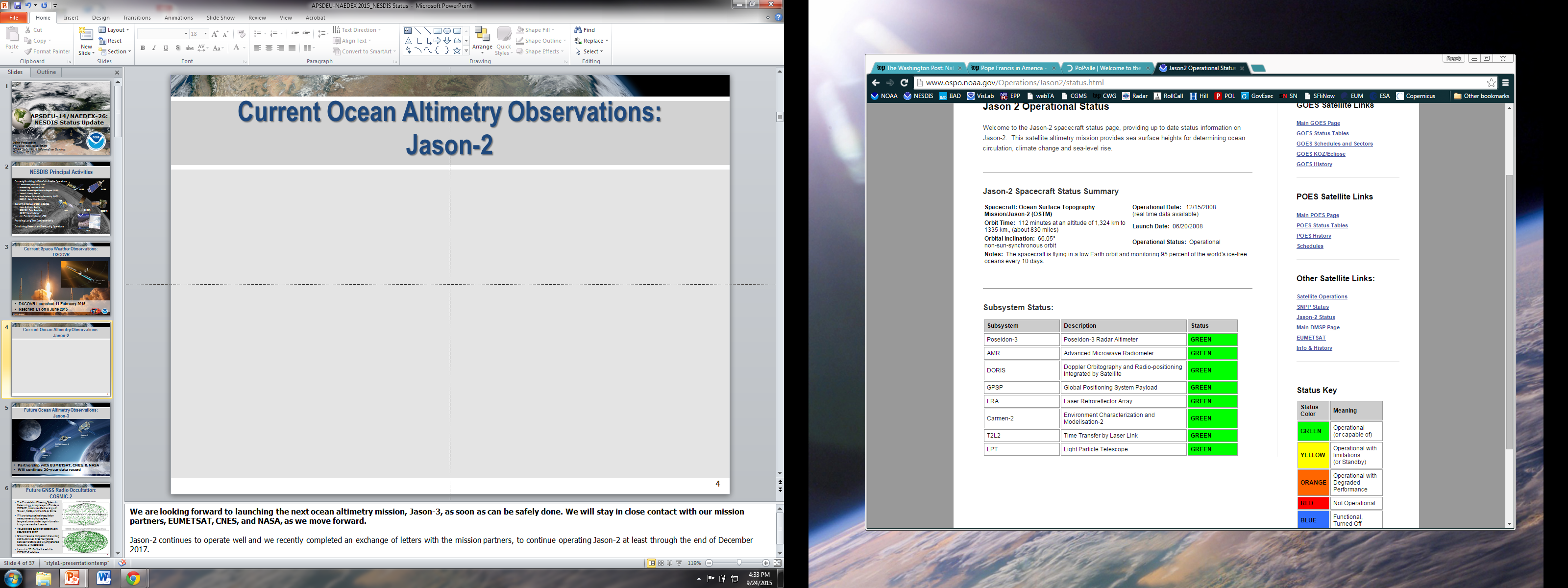 Future Ocean Altimetry Observations: Jason-3
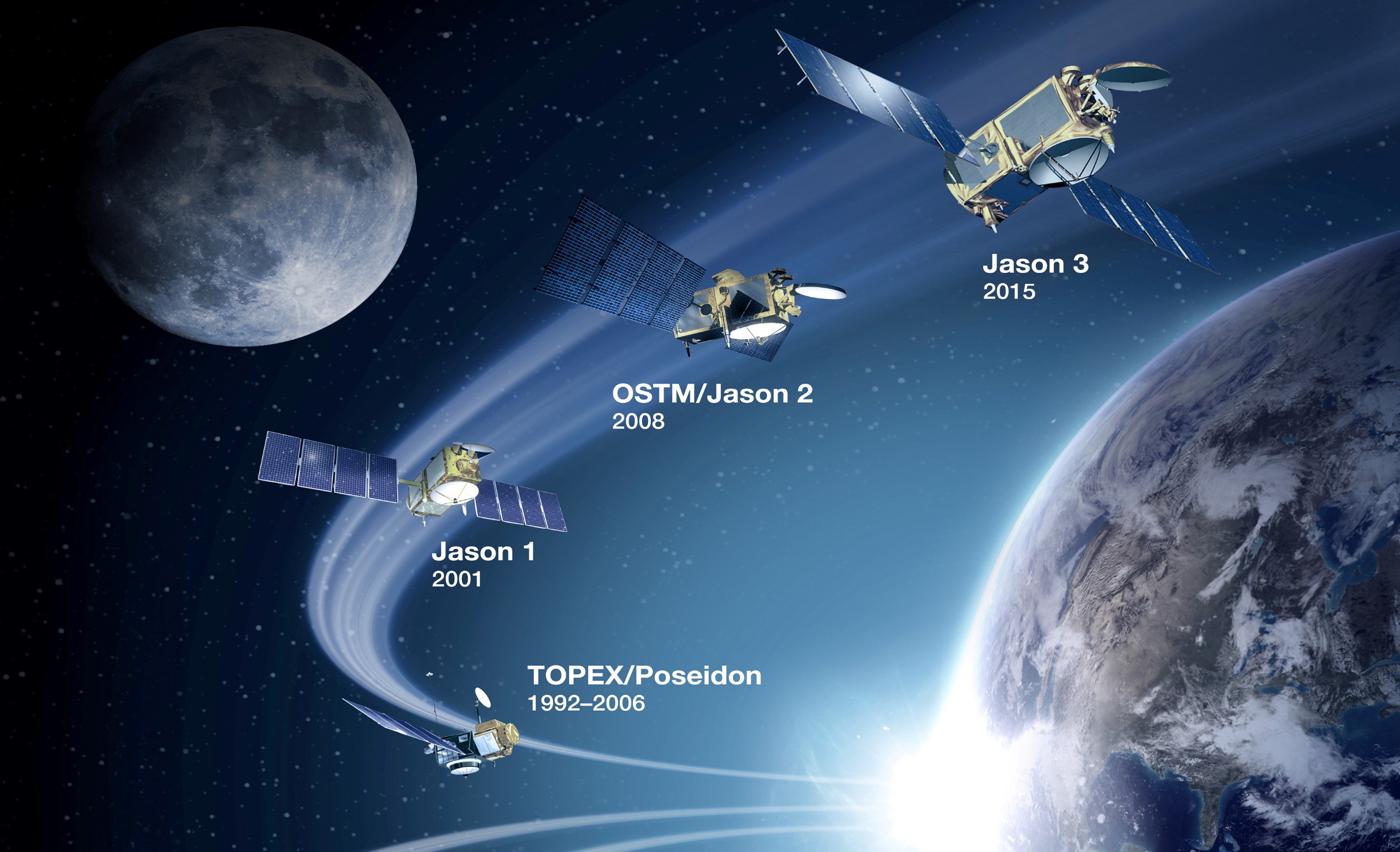 Partnership with EUMETSAT, CNES, & NASA
Launch date TBD
[Speaker Notes: We are looking forward to launching the next ocean altimetry mission, Jason-3, as soon as can be safely done. We will stay in close contact with our mission partners, EUMETSAT, CNES, and NASA, as we move forward.

Jason-2 continues to operate well and we recently completed an exchange of letters with the mission partners, to continue operating Jason-2 at least through the end of December 2017.]
Future GNSS Radio Occultation: COSMIC-2
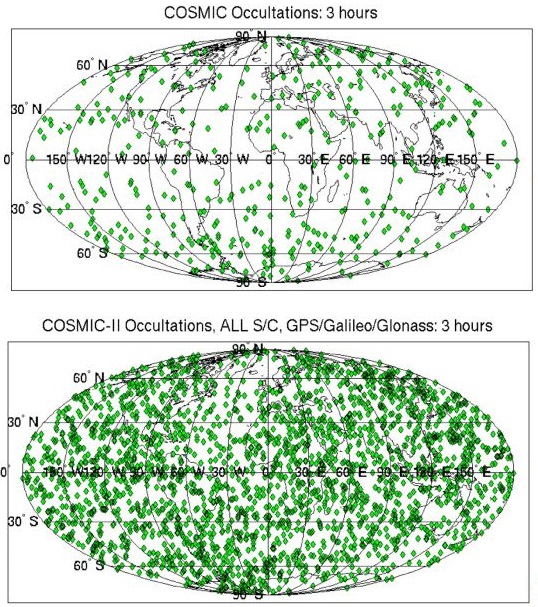 The Constellation Observing System for Meteorology, Ionosphere, and Climate, or  COSMIC, mission is a Partnership with Taiwan, NASA, and the U.S. Air Force 
Will provide global radio-occultation measurements of ionosphere, temperature and water vapor information to improve weather forecasts
Valuable data due to non-biased quality, accuracy and depth
Shown here is a comparison of sounding distribution over three hour periods between COSMIC and fully-implemented COSMIC-2 (12 satellites)
Launch in 2016 of the first set of six COSMIC-2 satellites
[Speaker Notes: COSMIC-2
The first 6 COSMIC-2 satellites (focused on equatorial regions) are scheduled for launch in 2016. The second 6 (expanded to mid-latitudes and polar regions) in FY18—the spacecraft are not yet funded.
Work by NASA, U.S. Air Force, and Taiwan to develop the first 6 satellites in the COSMIC-2 constellation is ongoing.
The ground system will also have the capability of ingesting RO data from foreign and commercial satellites.
COSMIC-2 is a cost effective means of obtaining global atmospheric temperature profiles; data currently used to determine high accuracy atmospheric temperatures at various altitudes that improve weather forecasts. The value of the data, as measured through adjoint studies, remains in the top 5 of all available data due to its non-biased quality, accuracy and depth. COSMIC 2 data have even lower latency than COSMIC 1 data.
COSMIC data is the best quality data of the range of GPSRO available in terms of its non-biased quality, accuracy and depth that the temperature and moisture data can be retrieved into the boundary layer compared to other GPSRO data.
COSMIC data helps make the radiance data from other satellites better by removing warm biases and also helps reduce the warm bias of aircraft data 
COSMIC 2 data will be even better than COSMIC 1 data with lower latency. Still will feature all weather, day and night, no bias or drift

Image: A comparison of sounding distribution over three hour periods between COSMIC and fully-implemented COSMIC-2. 8000-12,000 profiles per day using GPS and GALILEO sources. Average profile within 45 minutes. Full vertical profile—deeper into lower troposphere.]
Future Geostationary Observations: GOES-R
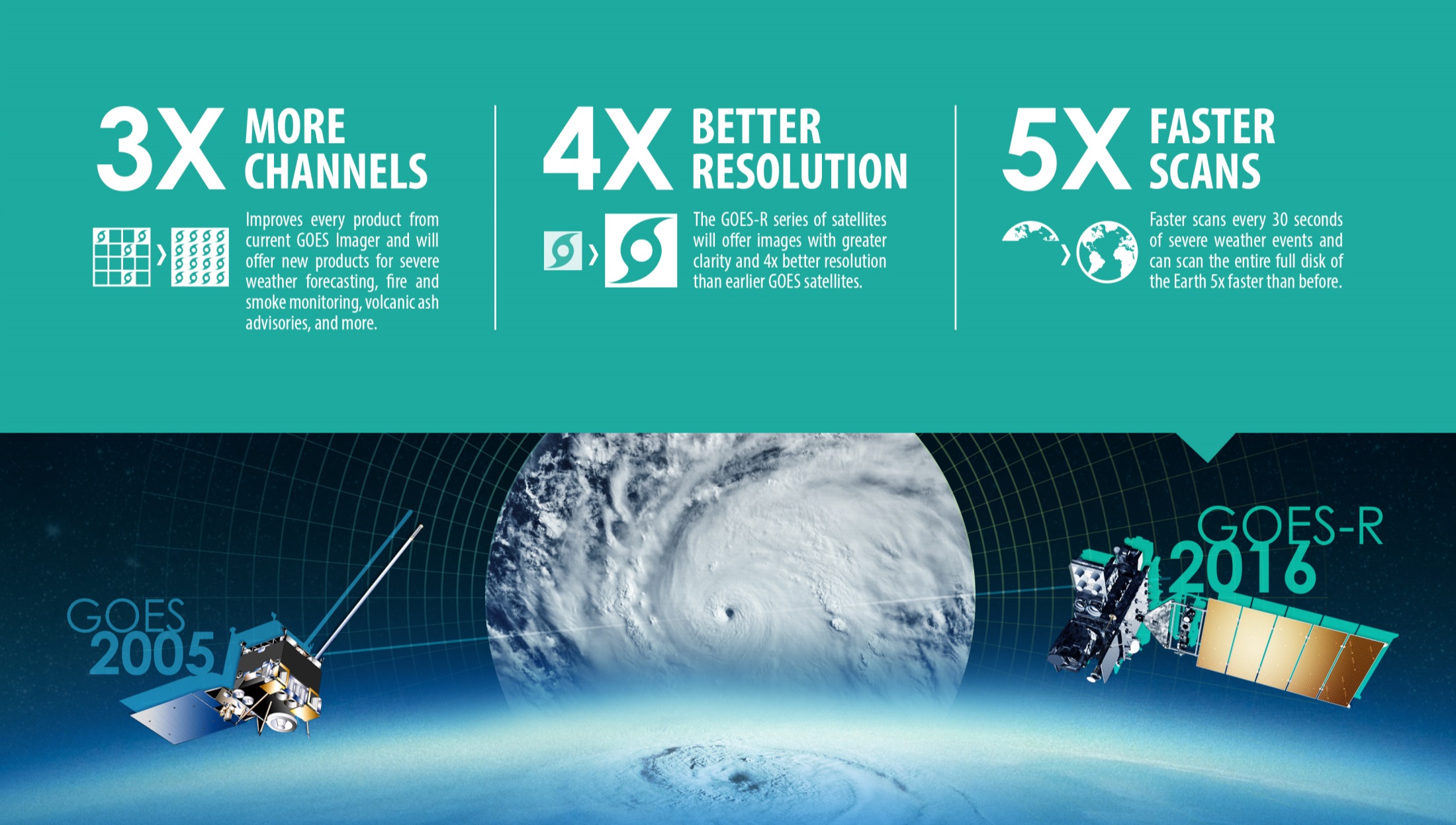 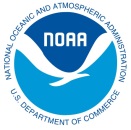 [Speaker Notes: The next generation of NOAA satellites will showcase vast  technological improvements.

GOES-R will provide images of weather pattern and severe storms as frequently as every 30 seconds, which will contribute to more accurate and reliable weather forecasts and severe weather outlooks.    

3X more channels  - improves every product from current GOES imager and will offer new products for severe weather forecasting, fire and smoke monitoring, volcanic ash advisories and more.  
4X better resolution -  GOES-R will offer images with greater clarity
5X faster scans – GOES-R will provide images of weather pattern and severe storms as frequently as every 30 seconds, and can scan the entire full disk of the Earth 5x faster than before]
Future Geostationary Observations: GOES-R
March 2016 launch date postponed to Fall 2016
NOAA, NASA, and Lockheed Martin have identified schedule risks that have impacted the current launch date for GOES-R.
After extensive review, NOAA decided it can best avoid these risks to the mission by moving the launch date from March 2016 and to pursue a potential launch slot in the fall 2016.
Revised GOES-R satellite delivery schedule will be available in October-November 2015.
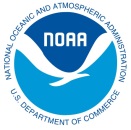 Future Geostationary Observations: GOES-R Advanced Baseline Imager
ABI	Current 
                                      GOES-N to P

5 bands

Approx. 1 km n/a
Approx. 4 km
Spectral Coverage


Spatial resolution
0.64 m Visible Other Visible/near-IR Bands (>2 m)
Spatial coverage
16 bands
0.5 km
1.0 km 2 km
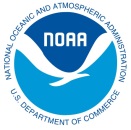 Visible (reflective bands)
On-orbit calibration
Yes
No
Future Geostationary Observations: GOES-R Planned Products
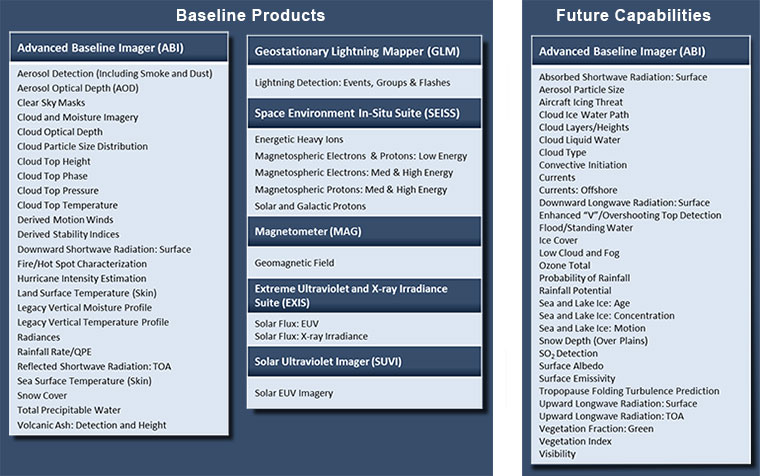 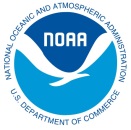 Future Geostationary Observations: GOES-R Data Distribution
Direct Broadcast Community
GRB
Sectorized Cloud and Moisture Imagery
Fastest
AWIPS NCFs
AWIPS NCFs
NOAAPort Community
NOAA
Port

L1B and L2+ Derived Products
Access Speed
Instrument Data
GRB
GOES-R GS
PDA
NSOF
Operational User Community
(NOAA Centers, DOD, NCEP, Int’l Partners)
WCDAS
Slowest
GOES-R GS
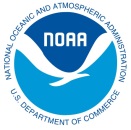 Climate Research
& Academia
RBU
L1B and L2+ Derived Products
Future Geostationary Observations: Himawari Project
JMA and NOAA/NESDIS collaborated on testing and establishing a connection to HimawariCloud service for the access of H-8 HSD level 1b to support NOAA users.
NESDIS Center for Satellite Applications and Research (STAR) is hosting the IOC (including Data Ingest, Data Processing and Product Generation, and Data Distribution).
Full H-8 16 channel AHI data distribution from the STAR server began in April 2015.  This configuration will be in effect until the activation of the PDA in summer 2016.
SINET and Internet pathways are being used to access H-8 data from JMA’s HimwariCloud service.
H-8 data from STAR’s server  is provided on a best effort basis to NWS JCSDA, NWS AWIPS II, and DoD.  
Future Data Processing and Product Generation
NESDIS is currently assessing alternatives for the operational data processing and product generation system at the NSOF.
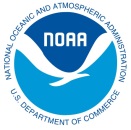 Future Polar-Orbiting Observations: JPSS
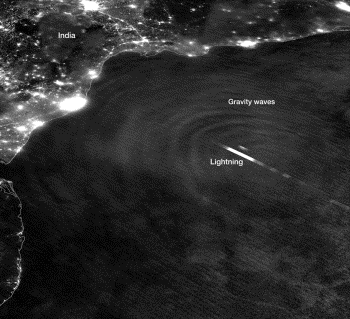 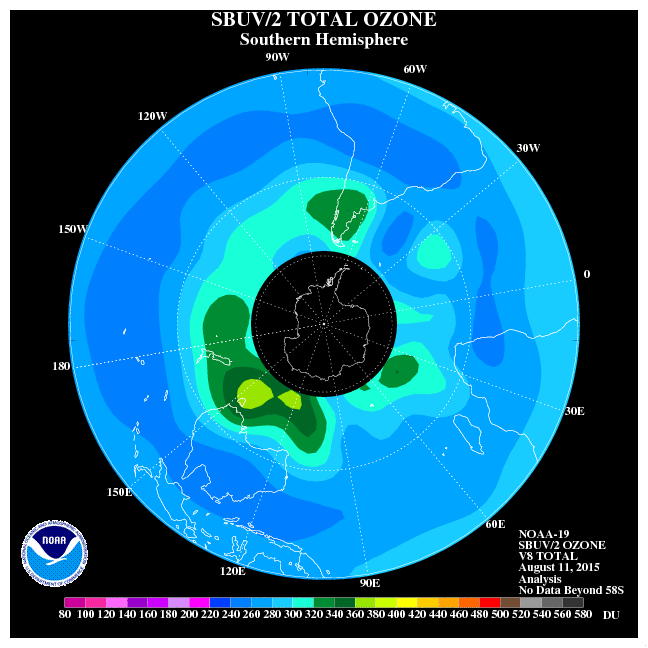 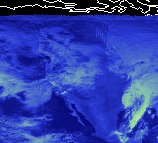 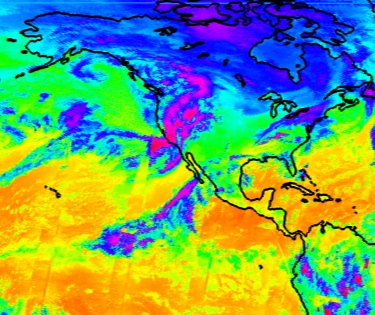 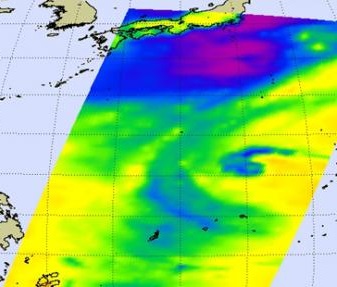 CrIS
ATMS
VIIRS
CERES
OMPS
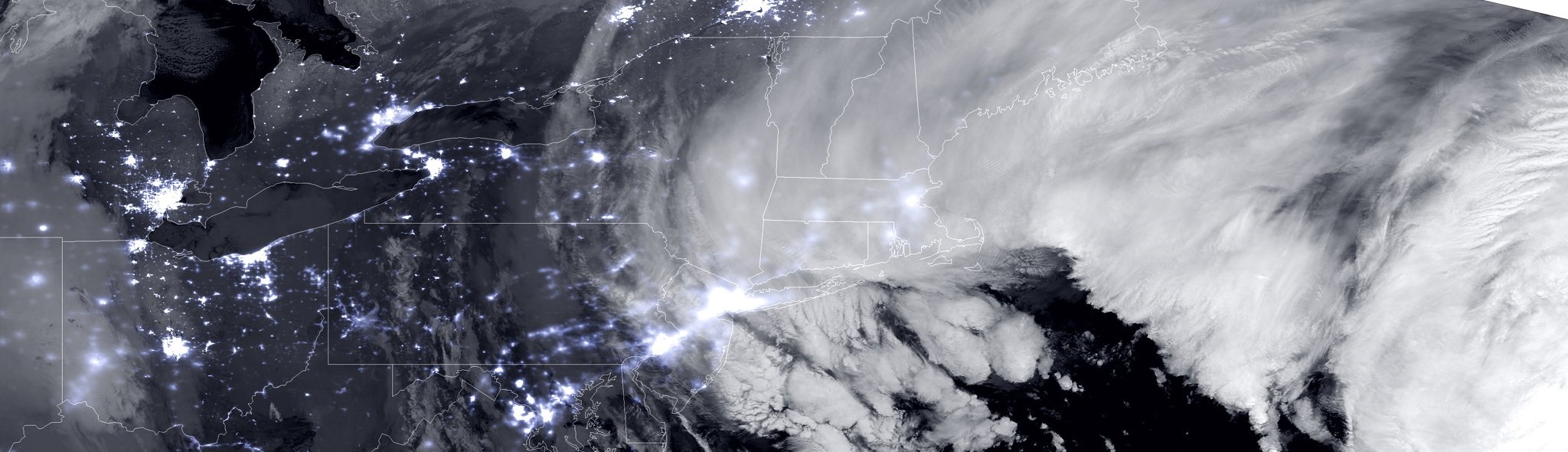 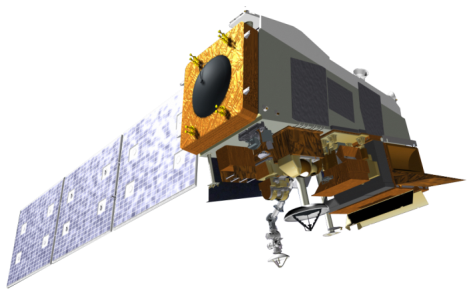 JPSS
2017
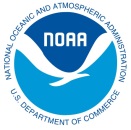 [Speaker Notes: For a little more than a year now – and nearly 7,000 orbits – Suomi NPP has been our primary polar orbiting mission giving us a view of what JPSS will bring. JPSS   will provide the most critical data for numerical weather prediction to enable accurate 3-7 day ahead  forecasts; operational weather and environment satellite observations for Alaska and Polar Regions operational forecasting; and global coverage and unique day and night imaging capabilities. 

JPSS:  CrIS, ATMS and VIIRS, along with the OMPS, CERES instruments all show significant improvements in data collection over their legacy instruments.    

Data/Data Distribution
With these instruments comes an increase in data—multiple terabytes daily. NOAA is working towards enterprise solutions beginning with common (enterprise) data distribution 
The NOAA Data Extrapolation (NDE) project, which has been performing efficiently and reliably delivering and distribution real time Suomi-NPP data since September 2013.

(Note:  VIIRS nighttime image of March 2015 blizzard)]
Future Polar-Orbiting Observations:
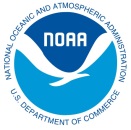 30
[Speaker Notes: For a little more than a year now – and nearly 7,000 orbits – Suomi NPP has been our primary polar orbiting mission giving us a view of what JPSS will bring. JPSS   will provide the most critical data for numerical weather prediction to enable accurate 3-7 day ahead  forecasts; operational weather and environment satellite observations for Alaska and Polar Regions operational forecasting; and global coverage and unique day and night imaging capabilities. 

JPSS:  CrIS, ATMS and VIIRS, along with the OMPS, CERES instruments all show significant improvements in data collection over their legacy instruments.    

Data/Data Distribution
With these instruments comes an increase in data—multiple terabytes daily. NOAA is working towards enterprise solutions beginning with common (enterprise) data distribution 
The NOAA Data Extrapolation (NDE) project, which has been performing efficiently and reliably delivering and distribution real time Suomi-NPP data since September 2013.

(Note:  VIIRS nighttime image of March 2015 blizzard)]
Future Polar-Orbiting Observations: JPSS System Architecture
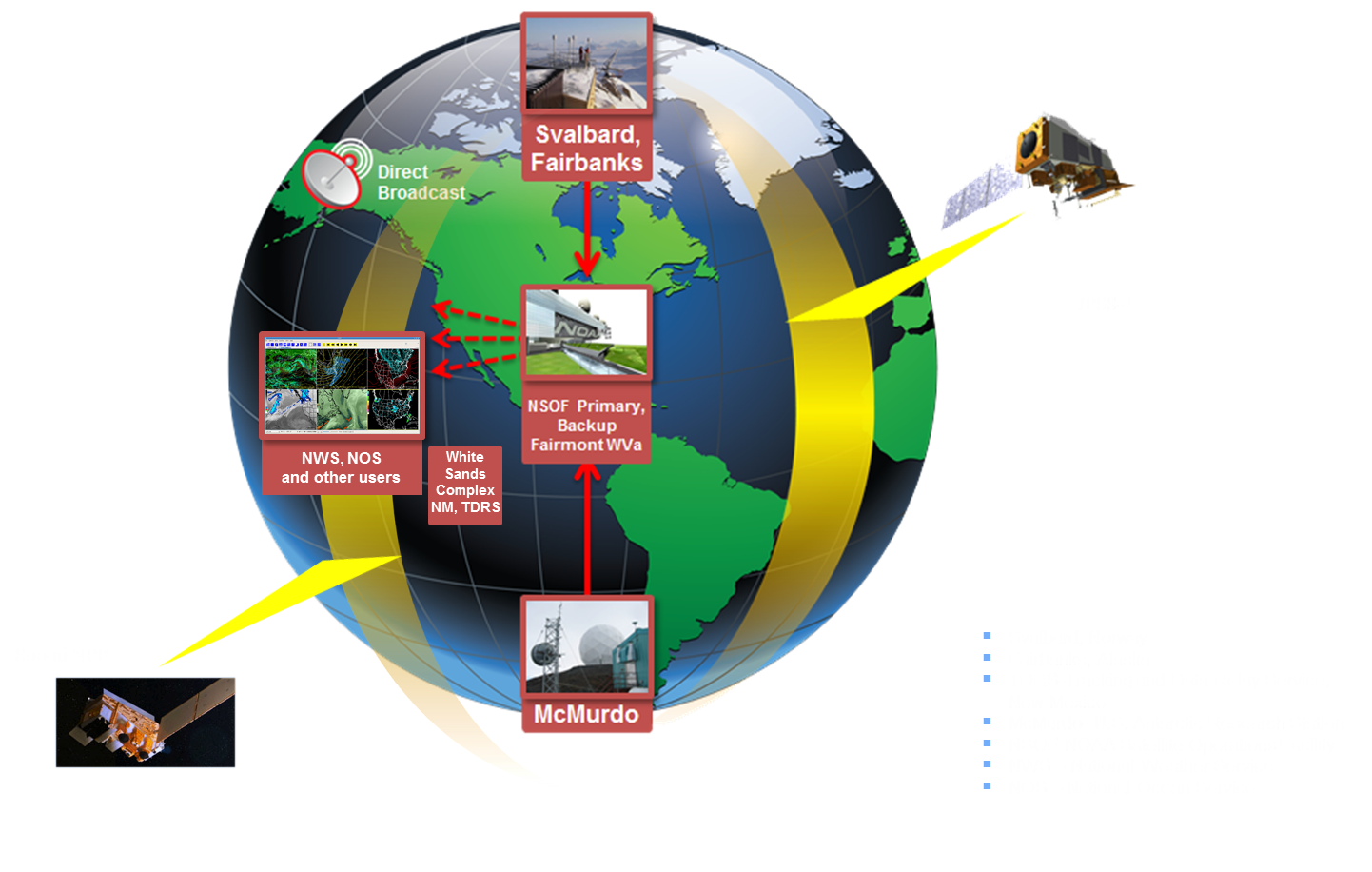 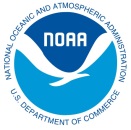 43
NOAA-EUMETSAT Joint Polar System Agreement
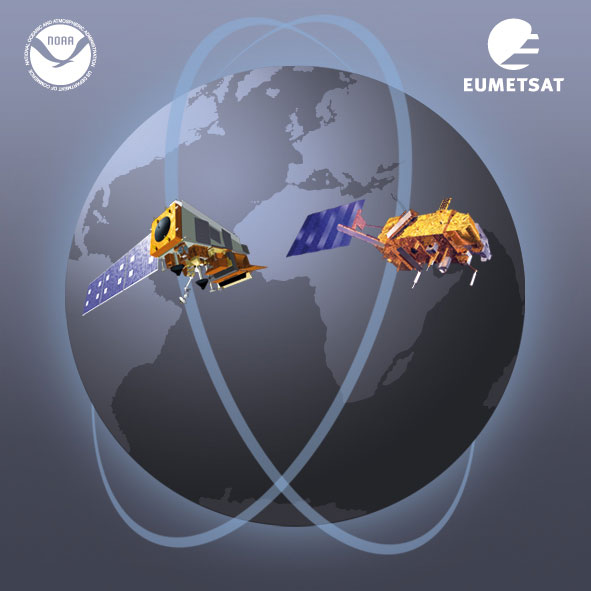 Governs JPSS-2, Polar Follow-On, and Metop-Second Generation
Secures critical partnership for global NWP through the 2030s
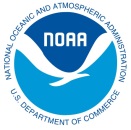 [Speaker Notes: NOAA is looking forward to concluding the Joint Polar System agreement with EUMETSAT later this year.]
Future Data Distribution: 
PDA Overview
The Production Distribution and Access (PDA) system will serve as the NESDIS enterprise distribution system for our near real-time users.

PDA will set subscriptions for international and non-US government partners, as is done now on the DDS. 
All near real time distribution except for McIDAS will be migrated to PDA – phased approach (new missions and then current missions).
McIDAS ADDE access will remain on GEODIST systems for the foreseeable future.
GOES-R products will be provided to the primary PDA system (at NSOF)
S-NPP/JPSS products will be provided via IDPS and PDA
All distribution will use FTPS or SFTP protocols
Future Data Distribution: 
PDA Overview
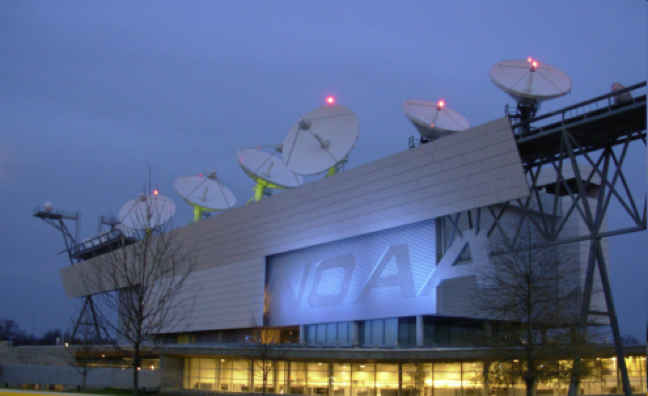 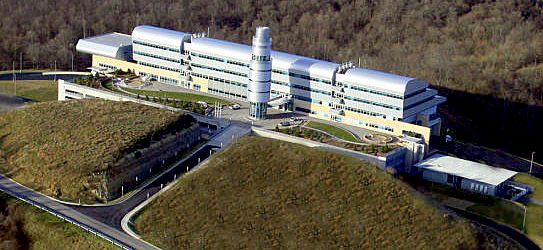 Smaller capacity operational contingency system at Consolidated Back-Up (Fairmont, West Virginia)
S-NPP/JPSS data only (just the prime mission sensor)
GOES-R data only available via GRB (GOES Re-Broadcast) and AWIPS
There are three PDA Systems:
Full Operational System at NSOF 
S-NPP/JPSS, GOES-R and current mission data
Test system at NSOF
Internal test system only and just a few select users with periodic access
Future Data Distribution: 
PDA Schedule
Internal readiness reviews:
Operational Readiness Review (ORR) scheduled for Summer 2016
Actual near real-time data flow is dependent upon the new JPSS ground system upgrade (Spring 2016)
Existing users of S-NPP NDE system are being scheduled for integration.

Existing NESDIS ESPC DDS and NDE users with questions should contact:
Donna McNamara (Data Access Manager)   donna.mcnamara@noaa.gov
Chris Sisko (JPSS Data Operations Manager)   chris.a.sisko@noaa.gov
Matt Seybold (GOES-R Data Operations Manager) matthew.seybold@noaa.gov

New users with questions should contact:
NESDIS Satellite User Services  NESDIS.Data.Access@noaa.gov
Thank you!
Backup
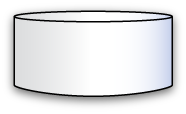 Data and
Products
Data Distribution: Architecture
POES NOAA-19
SNPP/JPSS-1 (PM)
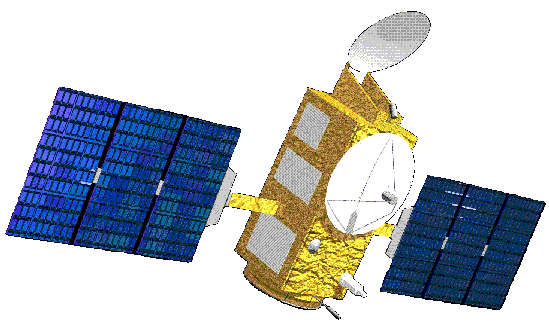 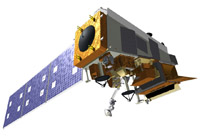 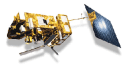 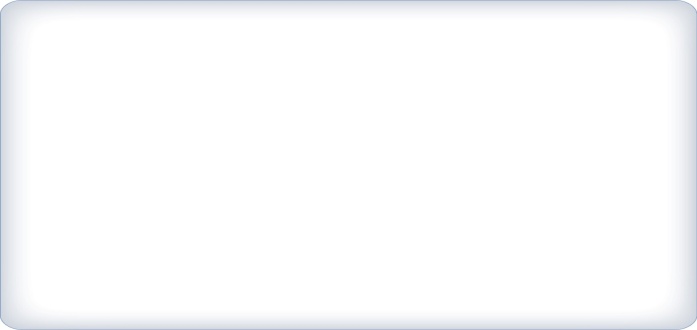 Center for Satellite Applications 
and Research (STAR)
GOES-West
GOES-East
Non-NOAA 
(Jason2, DMSP, Meteosat, MTSAT, 
Metop, EOS, COSMIC, others)
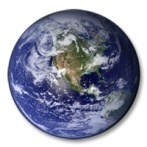 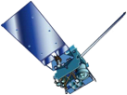 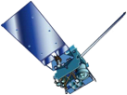 Product Development
Algorithm Development
Science Maintenance
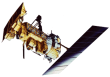 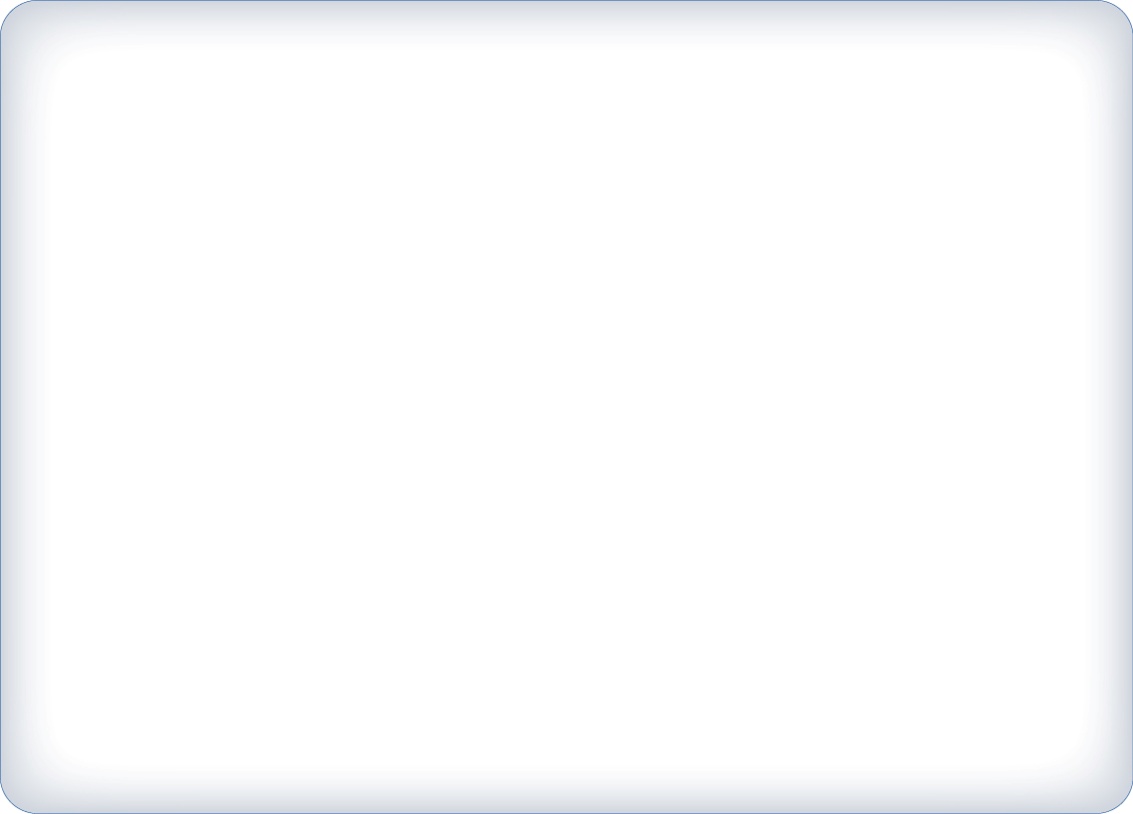 Office of Satellite and Product Operations (OSPO)
METOP-B/C (AM)
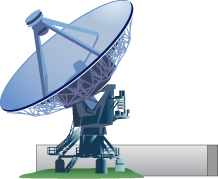 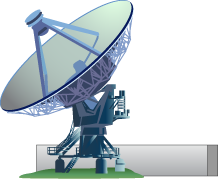 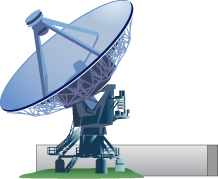 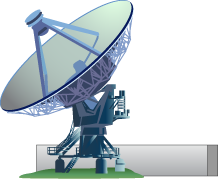 TDRSS
Svalbard
McMurdo / Troll
Fairbanks
Wallops
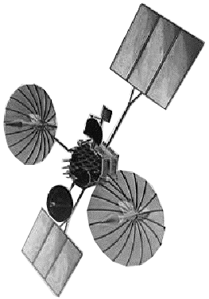 Command and Control
Processing and Distribution
Environmental Satellite Processing Center
Satellite Operations Control Center
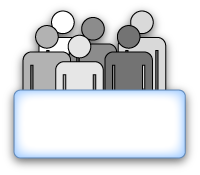 Suitland
Customers
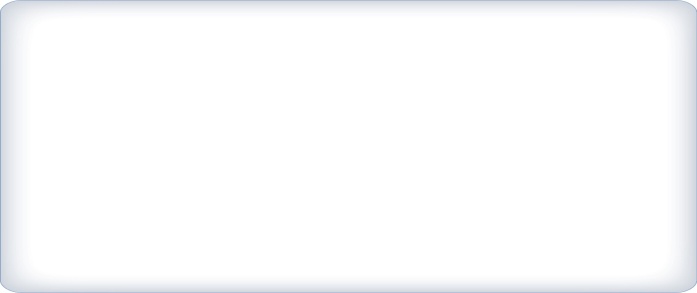 Office of Satellite Ground Services (OSGS)
Ground Systems Development and Sustainment,
IT Enterprise Architecture
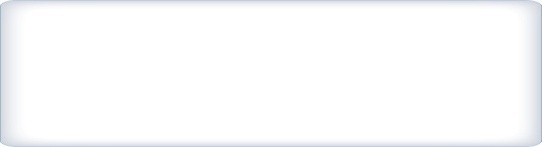 Archive and Access
NESDIS Data Centers
Refocusing Our Organization
Office of System Architecture & Advanced Planning 
Next generation satellite systems planning

Office of Projects, Planning & Analysis
Increased focus on project execution

Office of Satellite Ground Services
Development lead for future integrated ground system

National Centers for Environmental Information
Consolidated environmental services
[Speaker Notes: We are making sure that our organization is positioned to succeed over the next decades, and to do that, we’ve reorganized some of our offices. These new/changed offices allow us to bring in some additional expertise and to realize organizational efficiencies. One example is the National Centers for Environmental Information, whose logo you see here – we’ve combined the executive functions of our three data centers (National Climatic Data Center, National Geophysical Data Center, National Oceanographic Data Center) into NCEI.]
DMSP Constellation Status
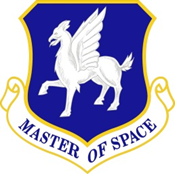 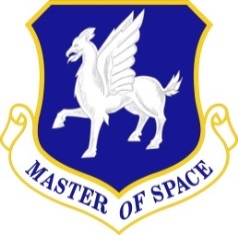 CAO: 21 August 15
* Denotes Solid State Recorder (SSR)                                                                                     POC: 50 OG/DET 1 Watch Officer (301-512-8479)
Current Polar-Orbiting Observations: Suomi NPP S/C Communication Links
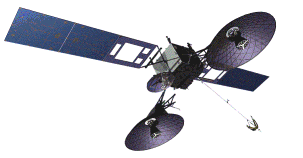 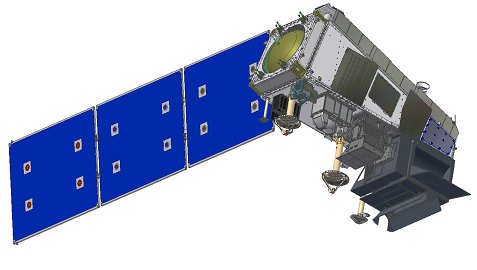 TDRS
CMD: 2067.270833 MHz
125& 1000 bps
TLM: 2247.5MHz
1.024, 4.096 or16.384 kbps
(Realtime Only)
SMD
Antenna
DB
Antenna
S-Band
Antenna
CMD2067.270833 MHz
2,000 & 128,000bps
TLM2247.5MHz
1.024, 4.096, 16.384,
32.768 kbps (Realtime)
524.288 kbps (Stored)
8.2125GHz
300.0Mbps
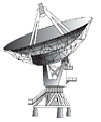 7.812 GHz
15 Mbps
TDRSS
Ground Link
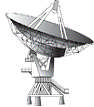 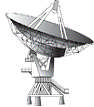 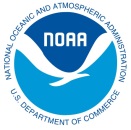 Svalbard,Norway Station
TDRSS
White Sands Station
Direct Broadcast Downlink
Direct Readout User Terminal
Current Polar-Orbiting Observations: Instrument Status
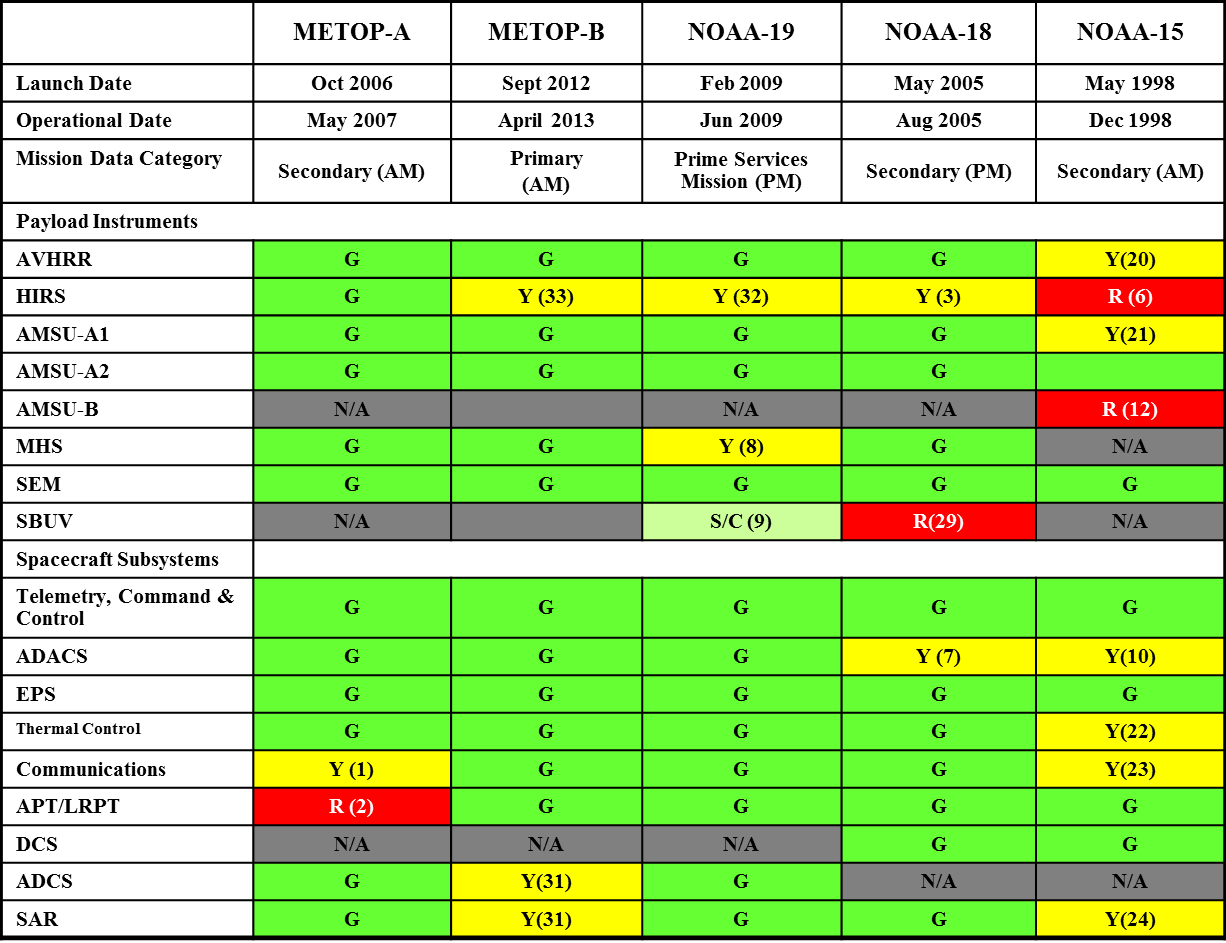 HIRS Long Wave Channels 5, 6, soon to be out of spec. Ch 10 out of spec.
HIRS Long Wave Channel noise increased.
HIRS filter wheel stalled. No impact . METOP-A used.
HIRS long wave channel noise. Inconsistent quality of IR channels.
AMSU-B antenna scan motor failed.  No products available. METOP-A used.
MHS H3 operating dynamic ranges decreased.  Out of spec.
Chopper motor stalled. No usable data generated.
NO LRPT data available. Transmitter off.
ADCS/SAR RF Loss of ~10dB. Limited coverage w/ ~35% less availability for data collection
STX1 & 3 failed, STX2 HRPT, STX4 PB. Limited amount of data retrieved per pass.
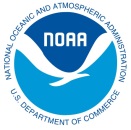 Environmental Information
Maximize the Return on Investment of the Nation’s Earth Observing Satellites Systems
National 
Climatic Data Center
National Ocean Data Center
National Geophysical Data Center
Analyze and interpret data for decision making purposes
Ensure a high scientific quality satellite data stream
Develop science to maximize the utilization of the different satellite data
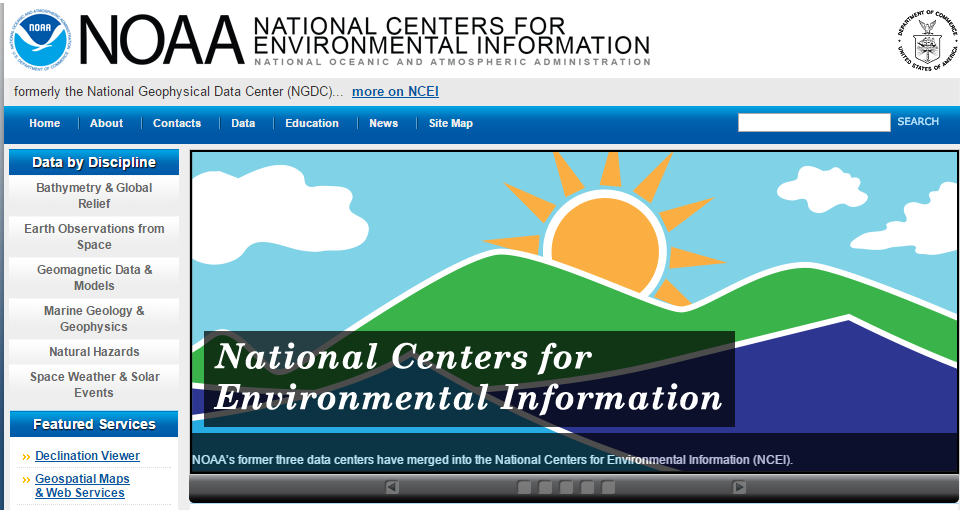 https://www.ncei.noaa.gov/
[Speaker Notes: We are looking at ways to improve our product development and distribution.  

Recently, we integrated the three National Data Centers into the new National Center for Environmental Information - NCEI – structure. 
By using consistent data stewardship tools and practices across all science disciplines and by forging an improved data management team, users will see an improvement in the overall value of our environmental data archives. 
The transition to NCEI will take time, with the final integration anticipated beyond 2020. 
An overriding principle throughout the formation of NCEI is transparency to our users and commitment to continuing to provide the geophysical, oceans, coastal, weather and climate data users have come to rely on.  

In addition, we are working to integrate STAR and the Centers with the rest of NESDIS for product development and distribution.  

We are also exploring some non-traditional models for distributing our data.]